Product list is due next week Friday Sept. 25 by 11:59 pm. Upload your list to Canvas.
You are asked to come up with 5 ideas for either new products or modification of an existing product. The list should only be ideas that can be built physically
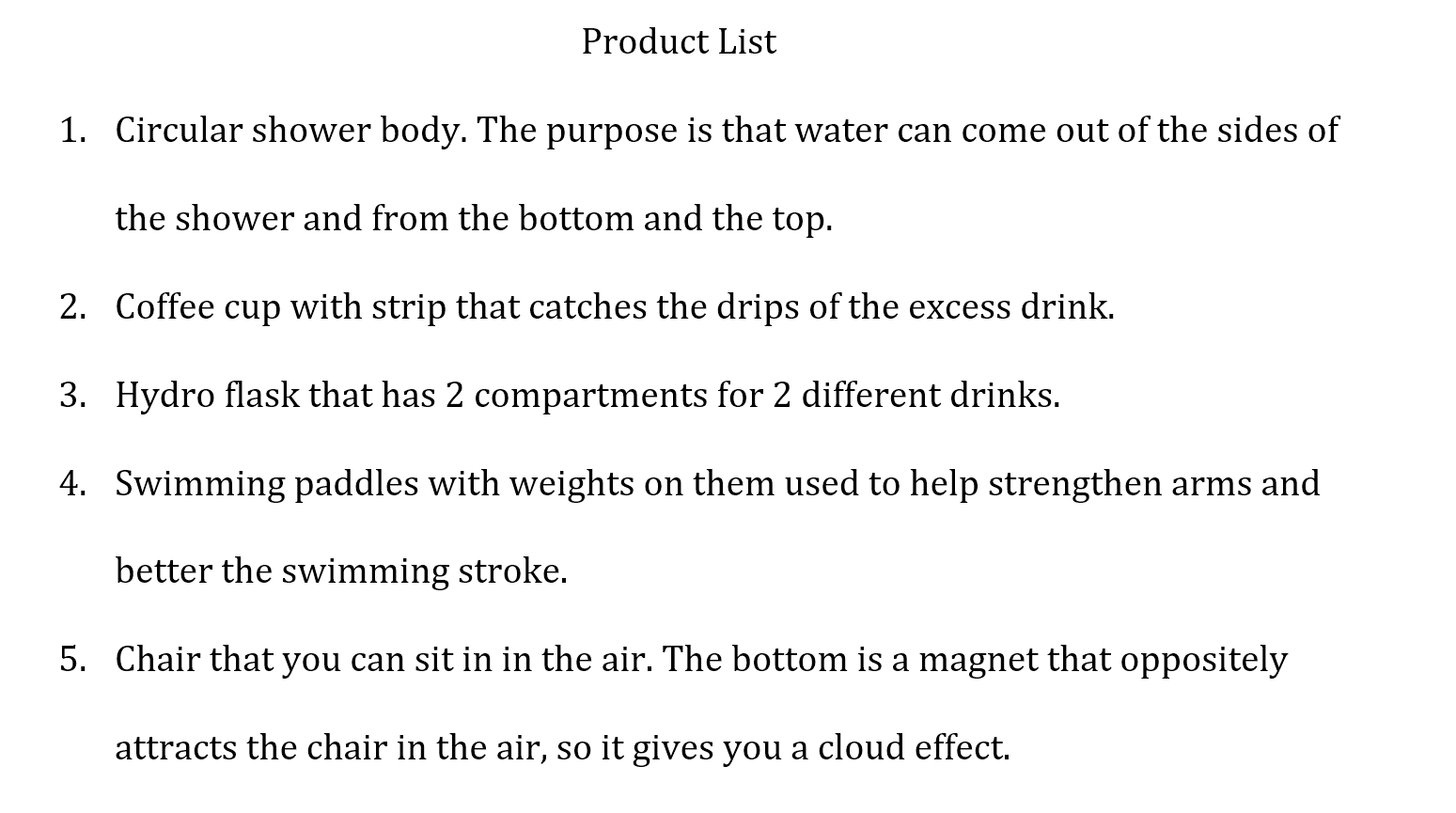 Not enough explanation
√
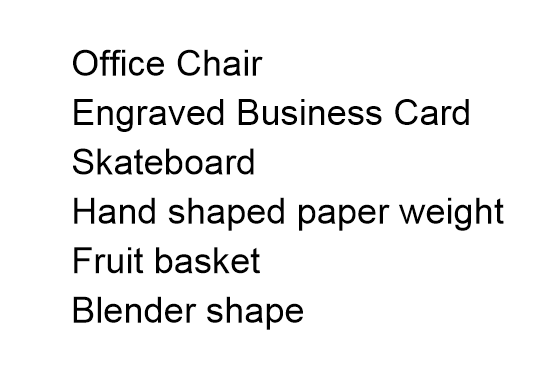 X
√
X
√
Ken Youssefi
Mechanical Engineering Dept..
1
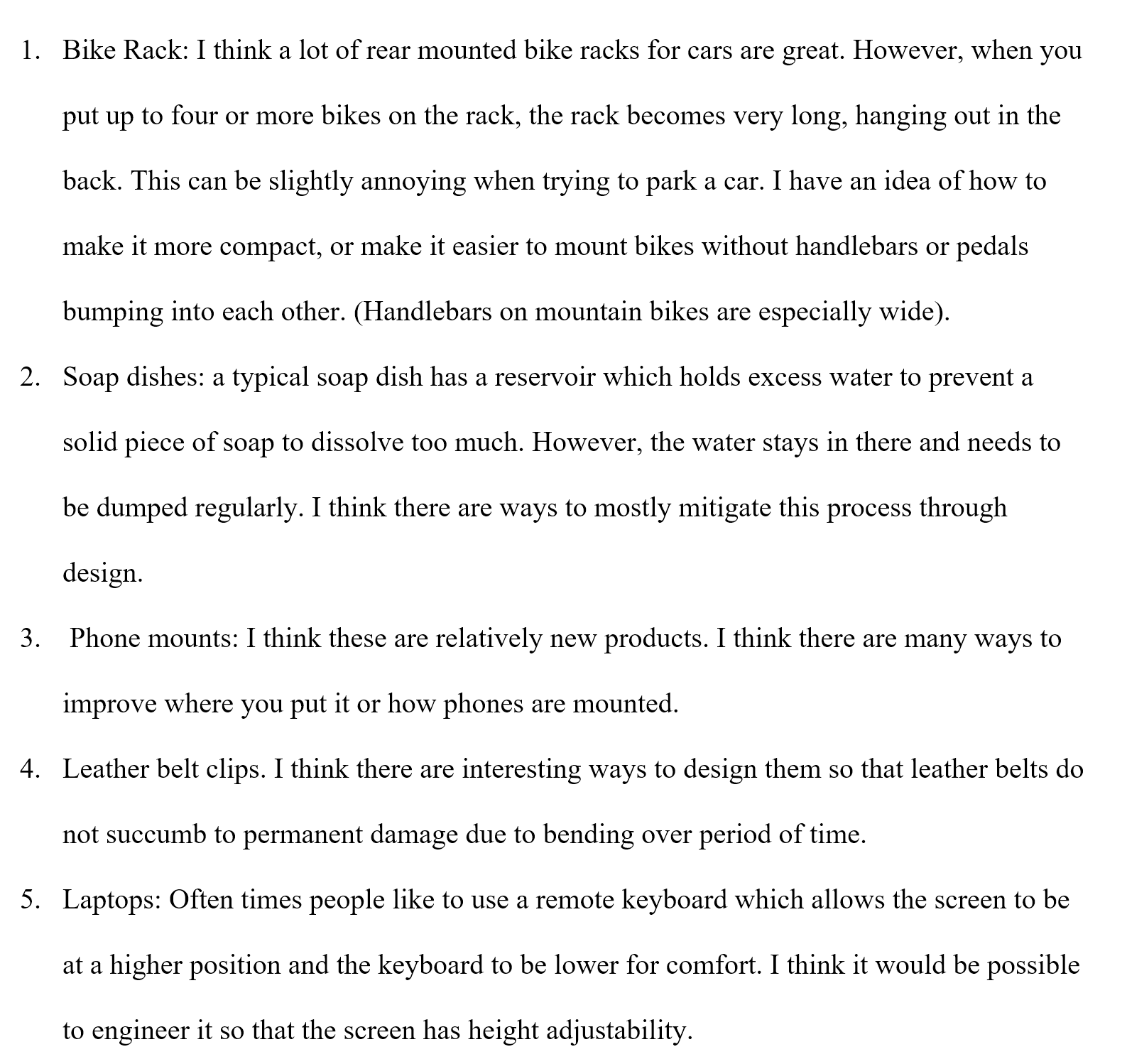 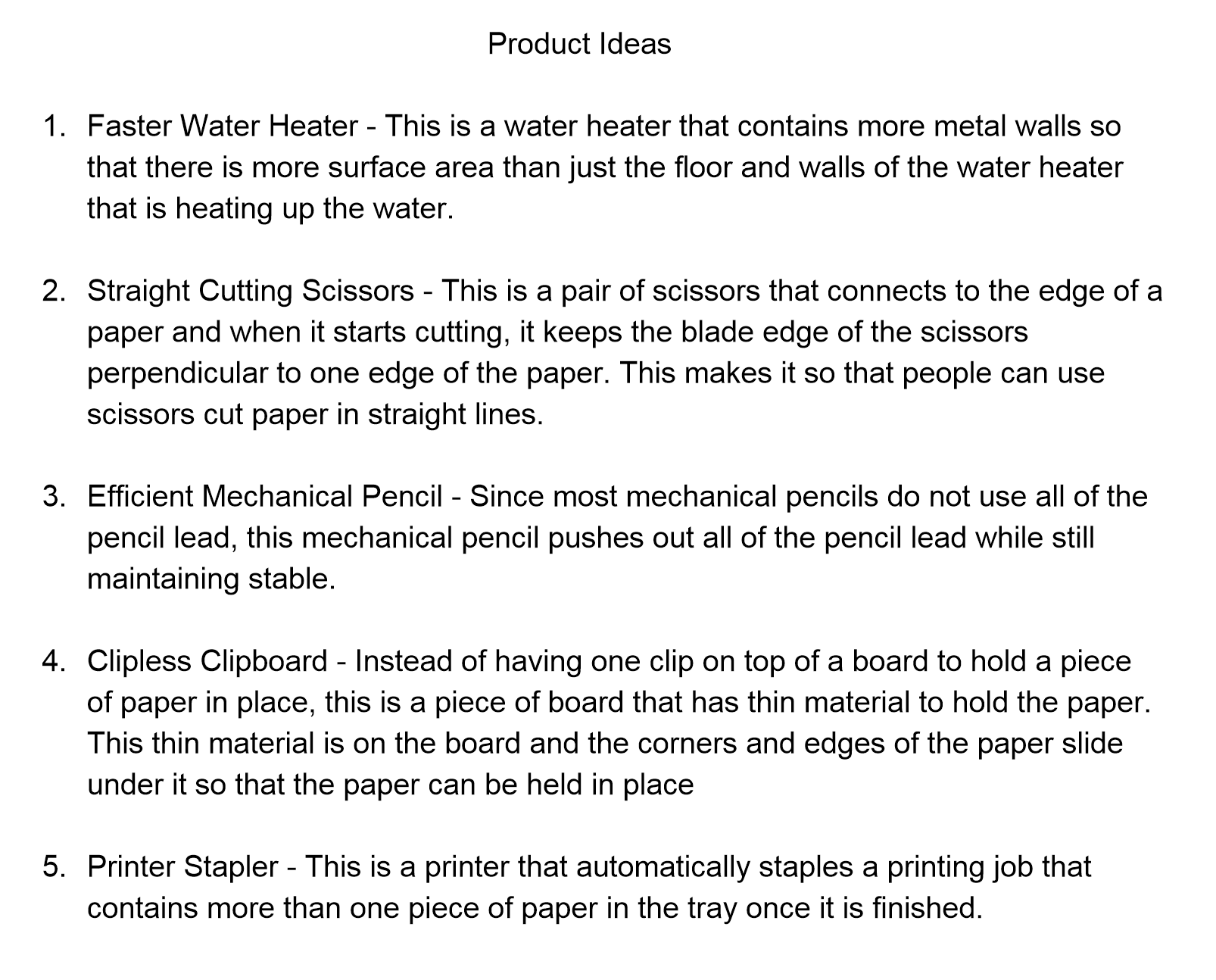 Ken Youssefi
Mechanical Engineering Dept.
2
Sweep Command in SW
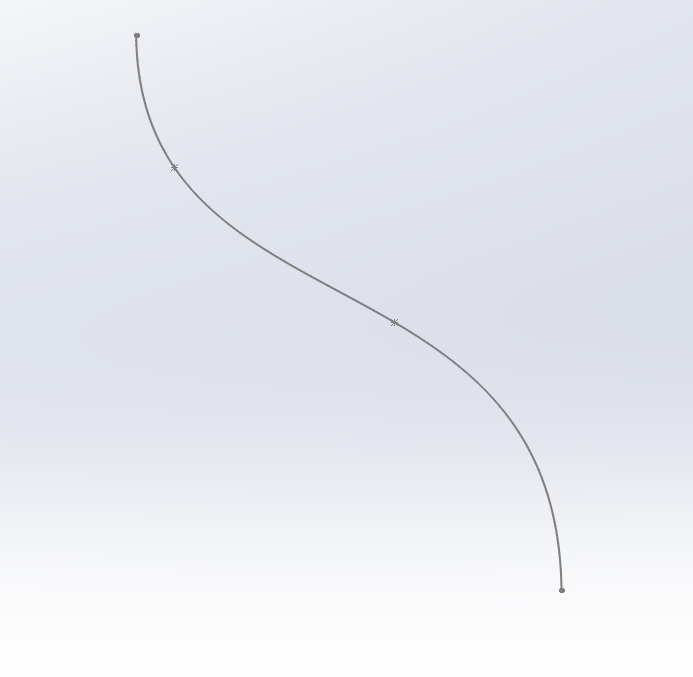 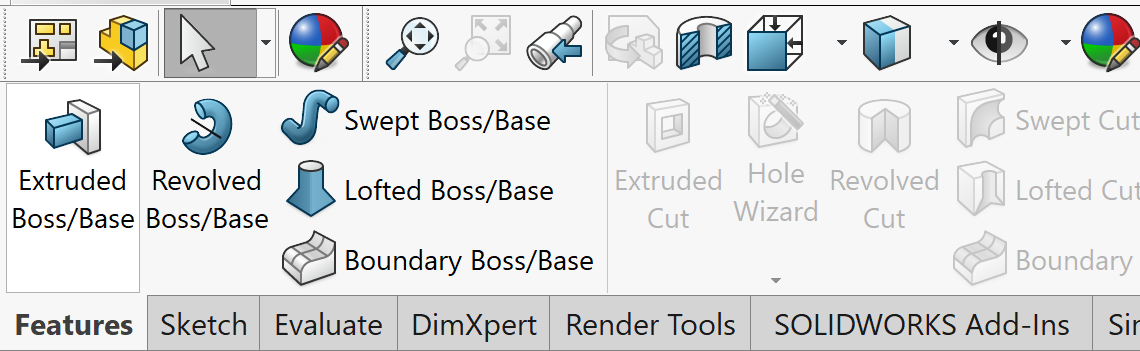 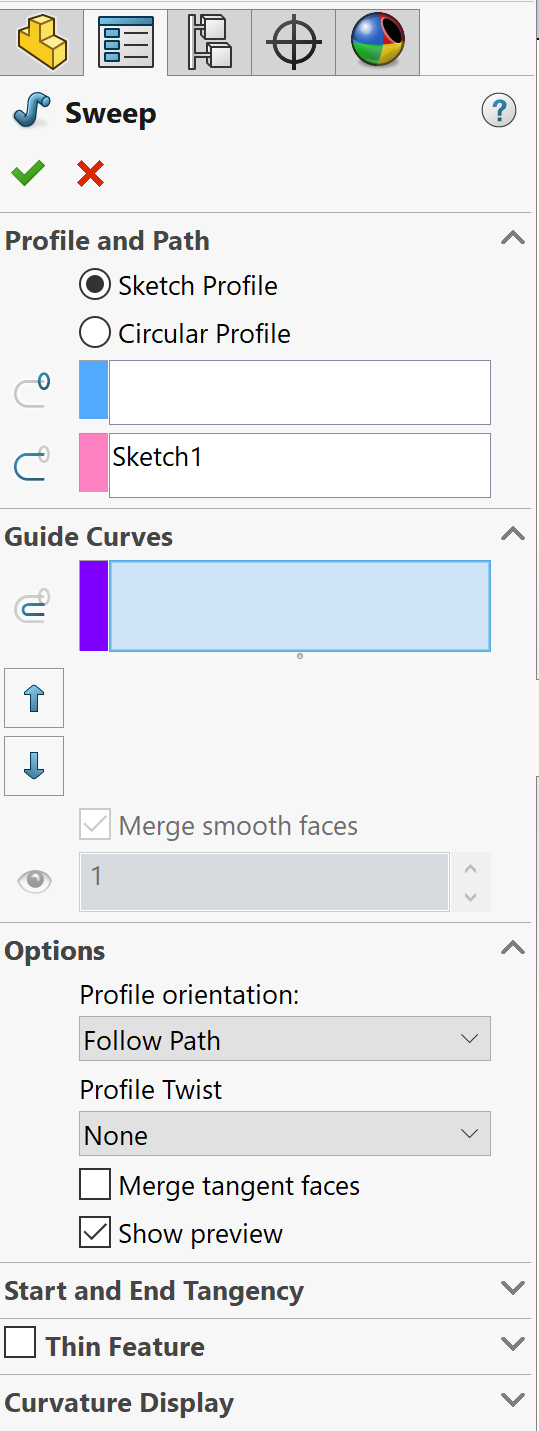 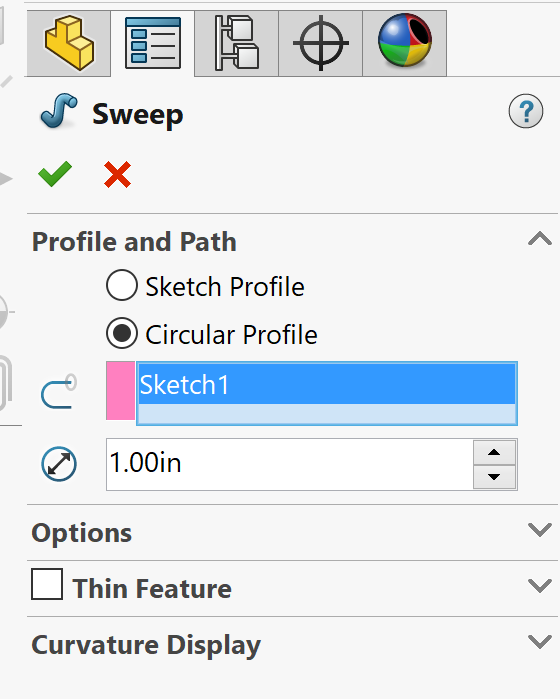 Circular Profile – automatically uses a circle as the Profile.
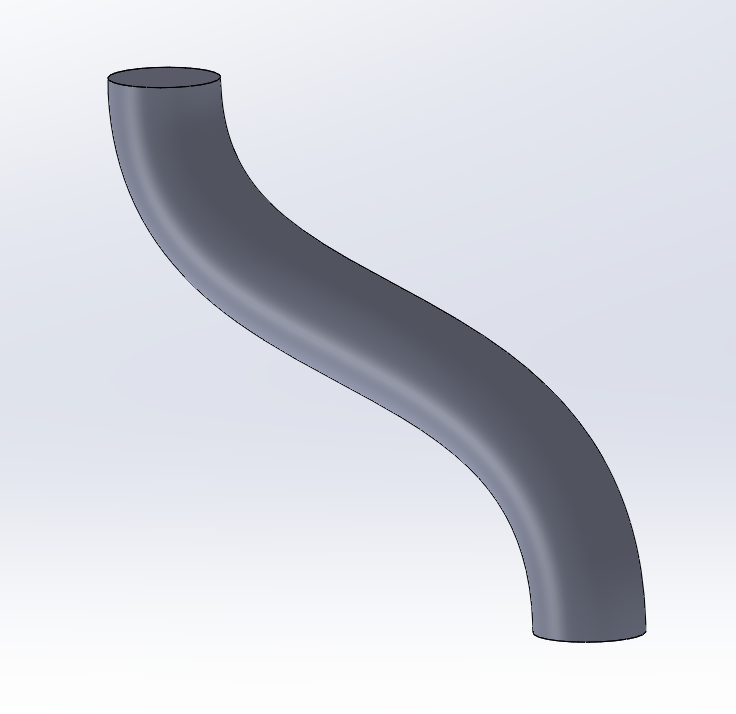 Ken Youssefi
Mechanical Engineering Dept.
3
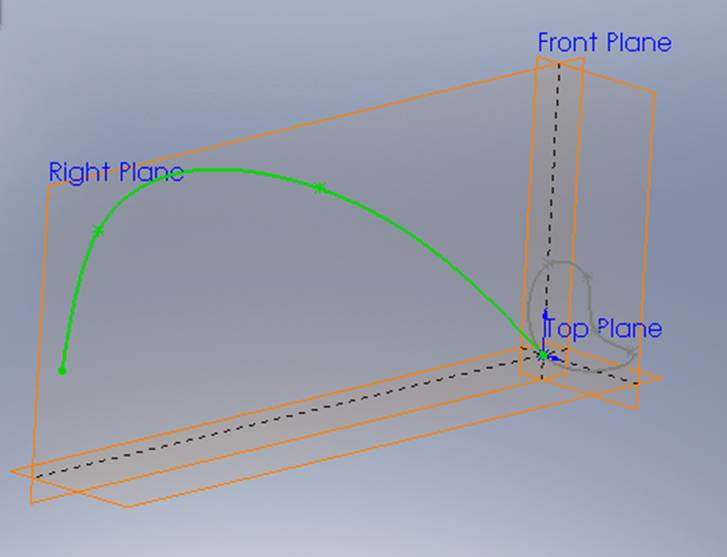 Path
Profile
Sweep Command in SW
Sweep needs a profile (section) and a path (guide)
The guide must intersect the section
Ken Youssefi
Mechanical Engineering Dept.
4
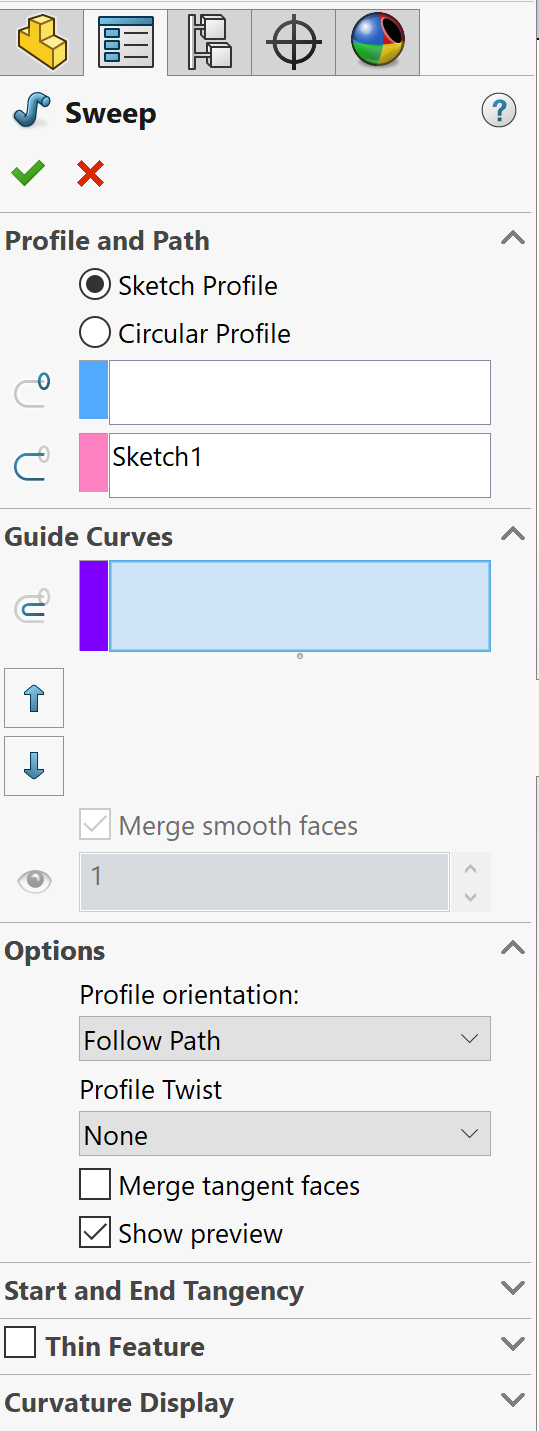 Sweep using a profile, path and Follow Path option
Profile (Sketch 5)
Path (Sketch 7)
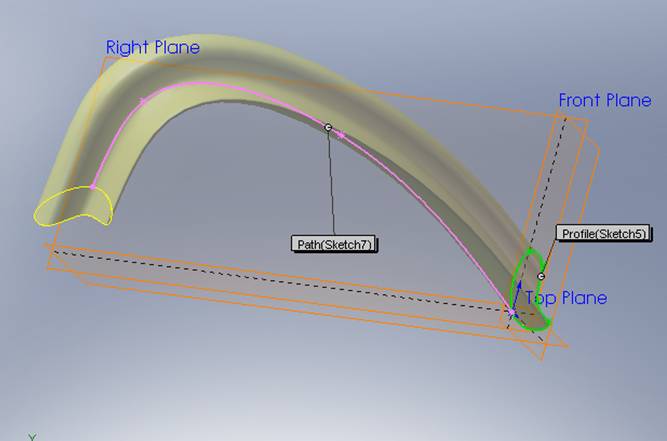 Ken Youssefi
Mechanical Engineering Dept.
5
Sweep Command in SW
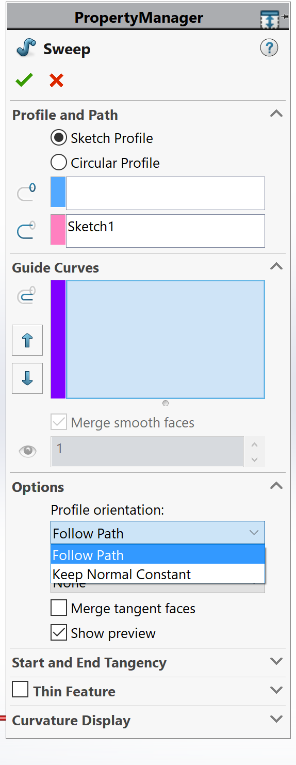 Sweeps using different Options
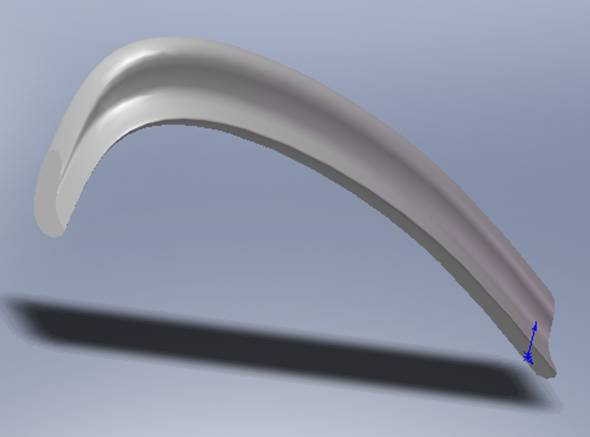 Keep normal constant
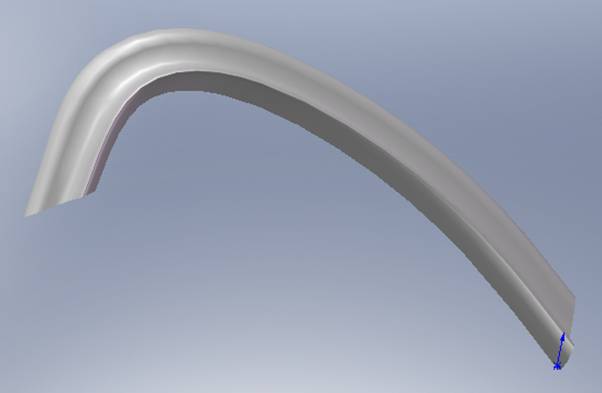 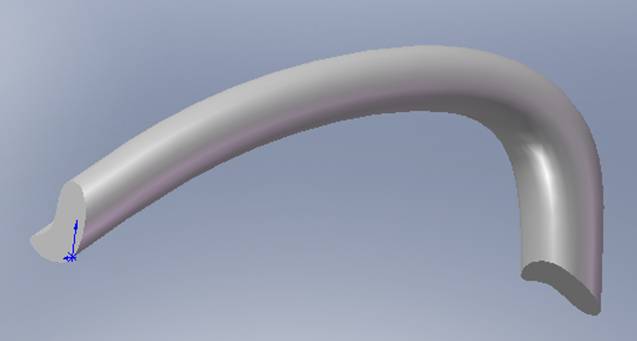 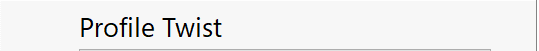 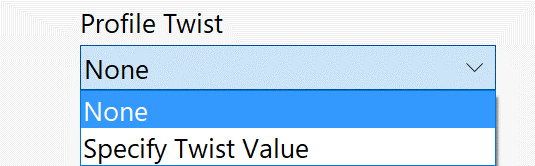 Follow Path
Twisted
Ken Youssefi
Mechanical Engineering Dept.
6
Sweep Command in SW
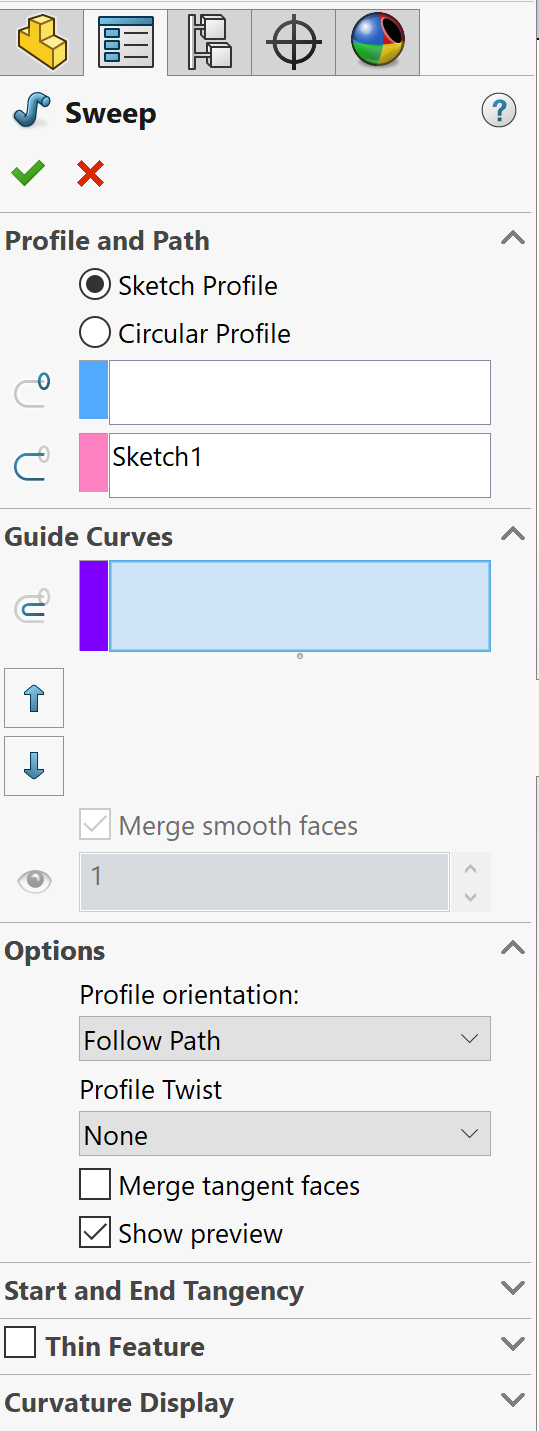 Sweep using a profile, path and one guide
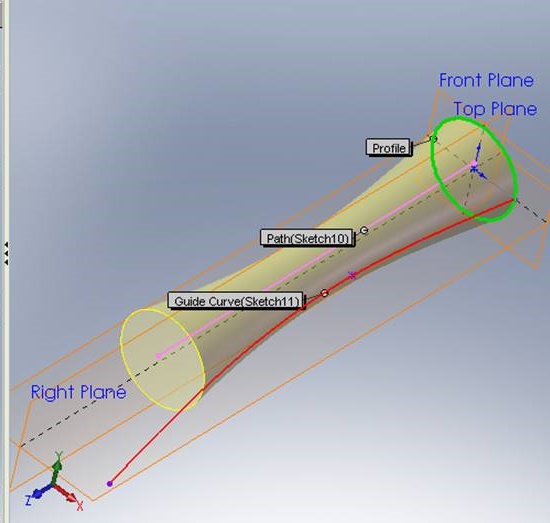 1
1
Profile
Profile
2
Sketch10
2
Sketch11
3
Path
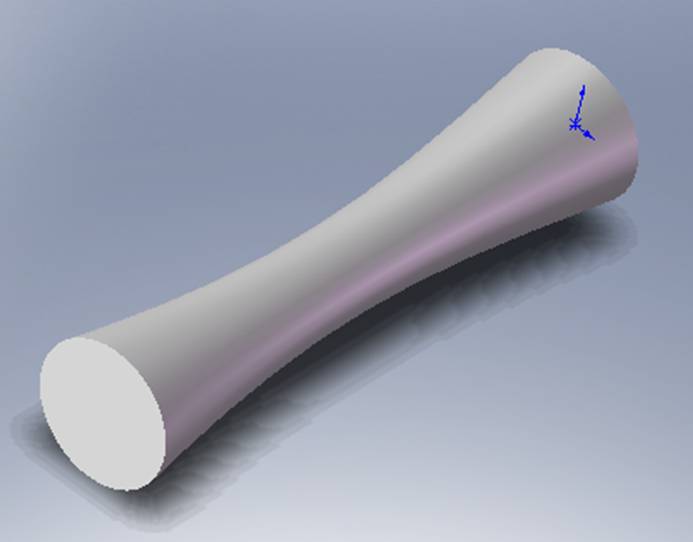 3
Guide curve 1
Ken Youssefi
Mechanical Engineering Dept.
7
Sweep Command in SW
Sweep using a profile, path and two guides
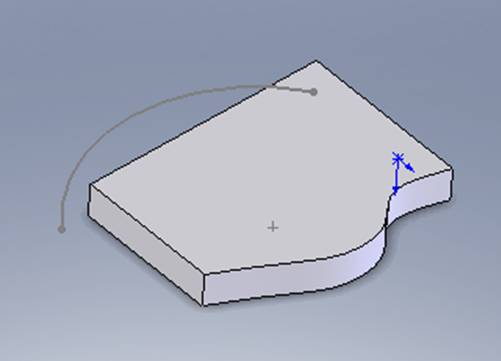 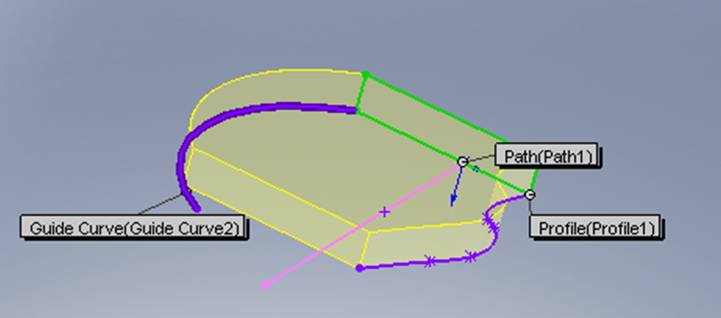 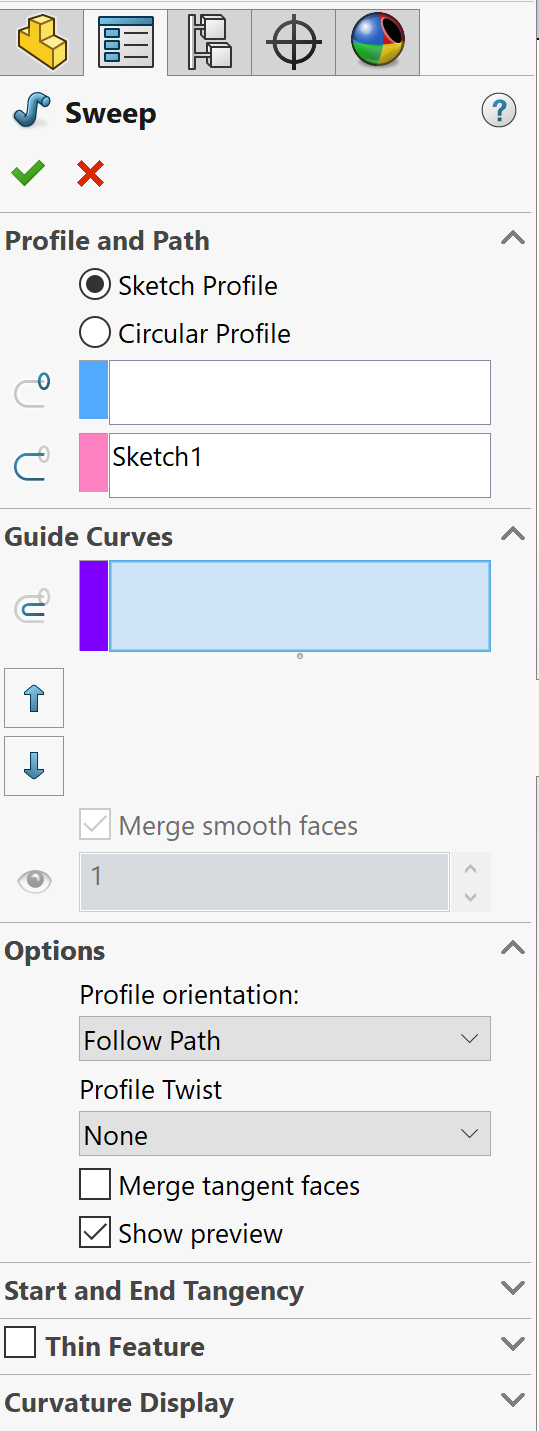 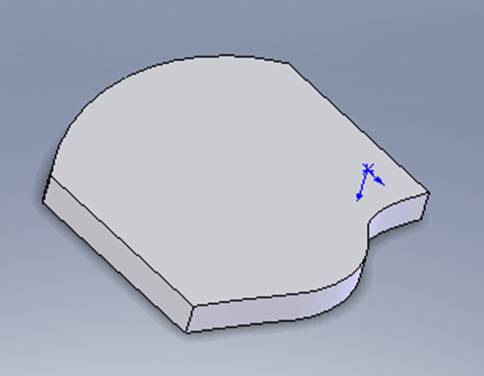 Profile 1
Path 1
Guide Curve 1
Guide Curve 2
Ken Youssefi
Mechanical Engineering Dept.
8
Loft Command in SW
Loft command creates a surface or a solid by sweeping and blending using two or more different profiles.
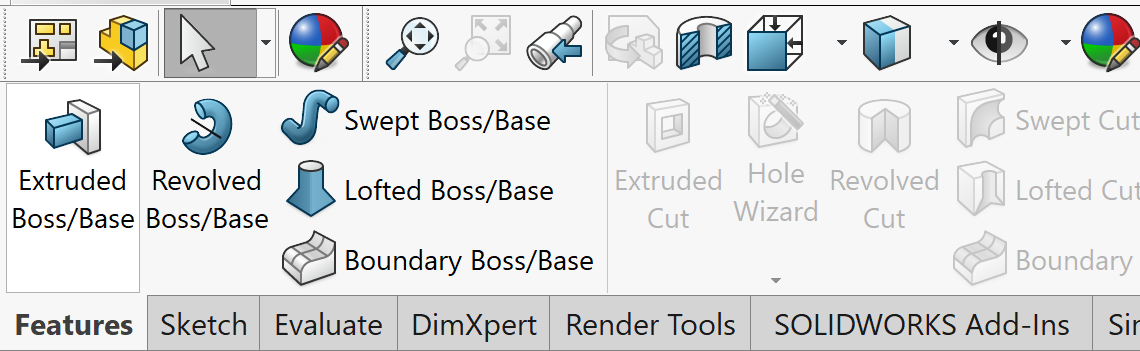 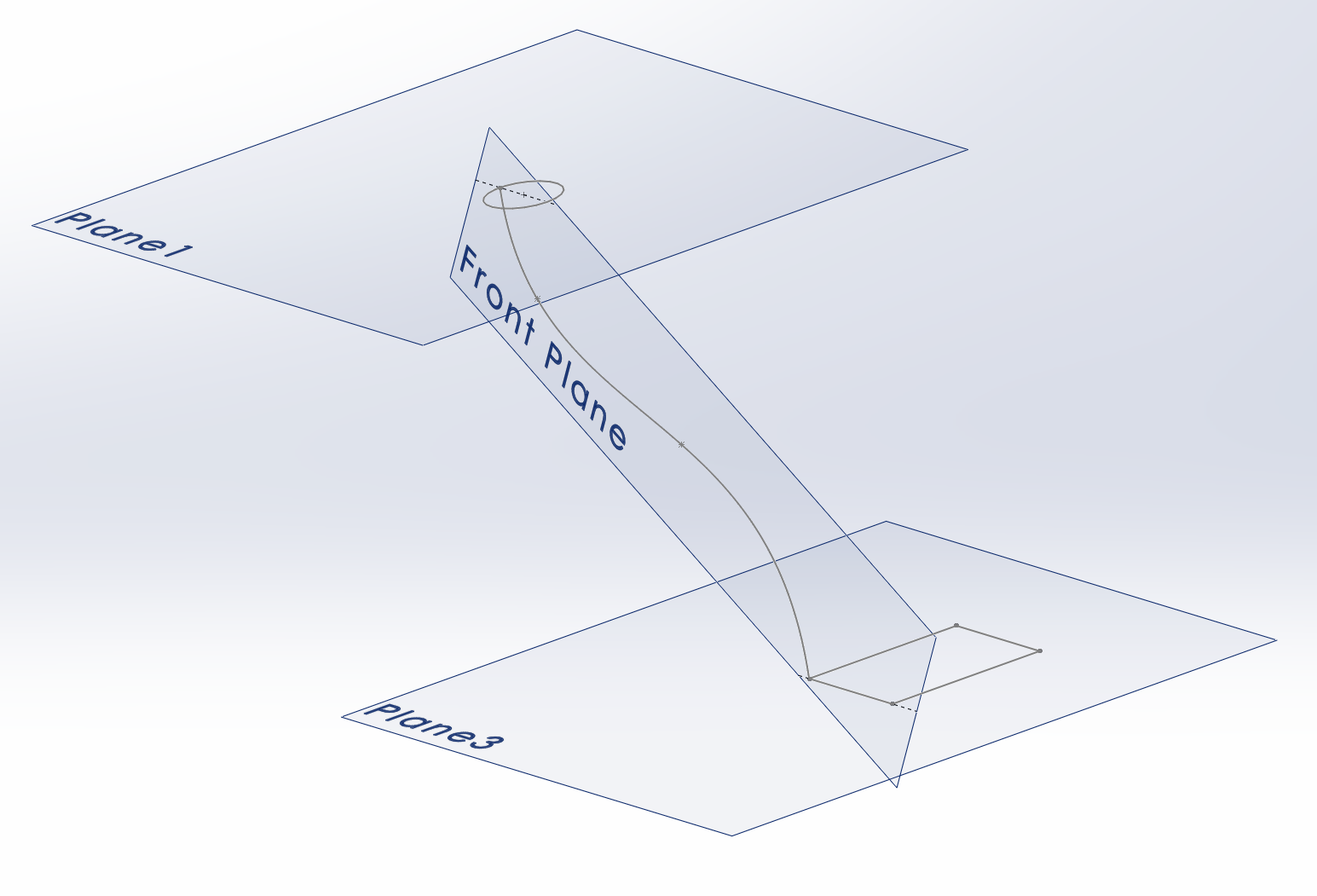 Profile 1
Draw the guide curve first then create two reference planes at the ends of the guide curve perpendicular to the curve
Guide curve
Profile 2
Ken Youssefi
Mechanical Engineering Dept.
9
Loft without any guide curve
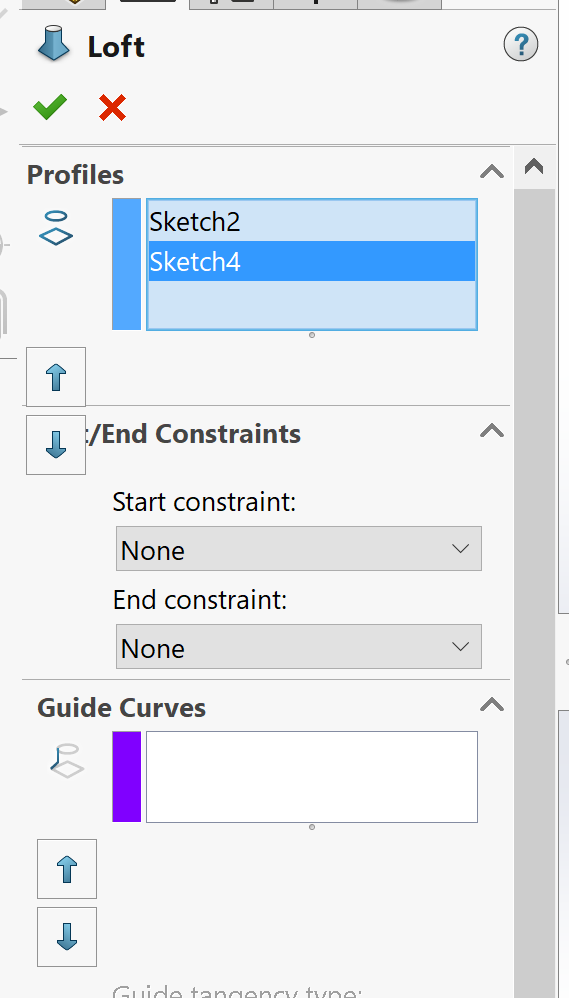 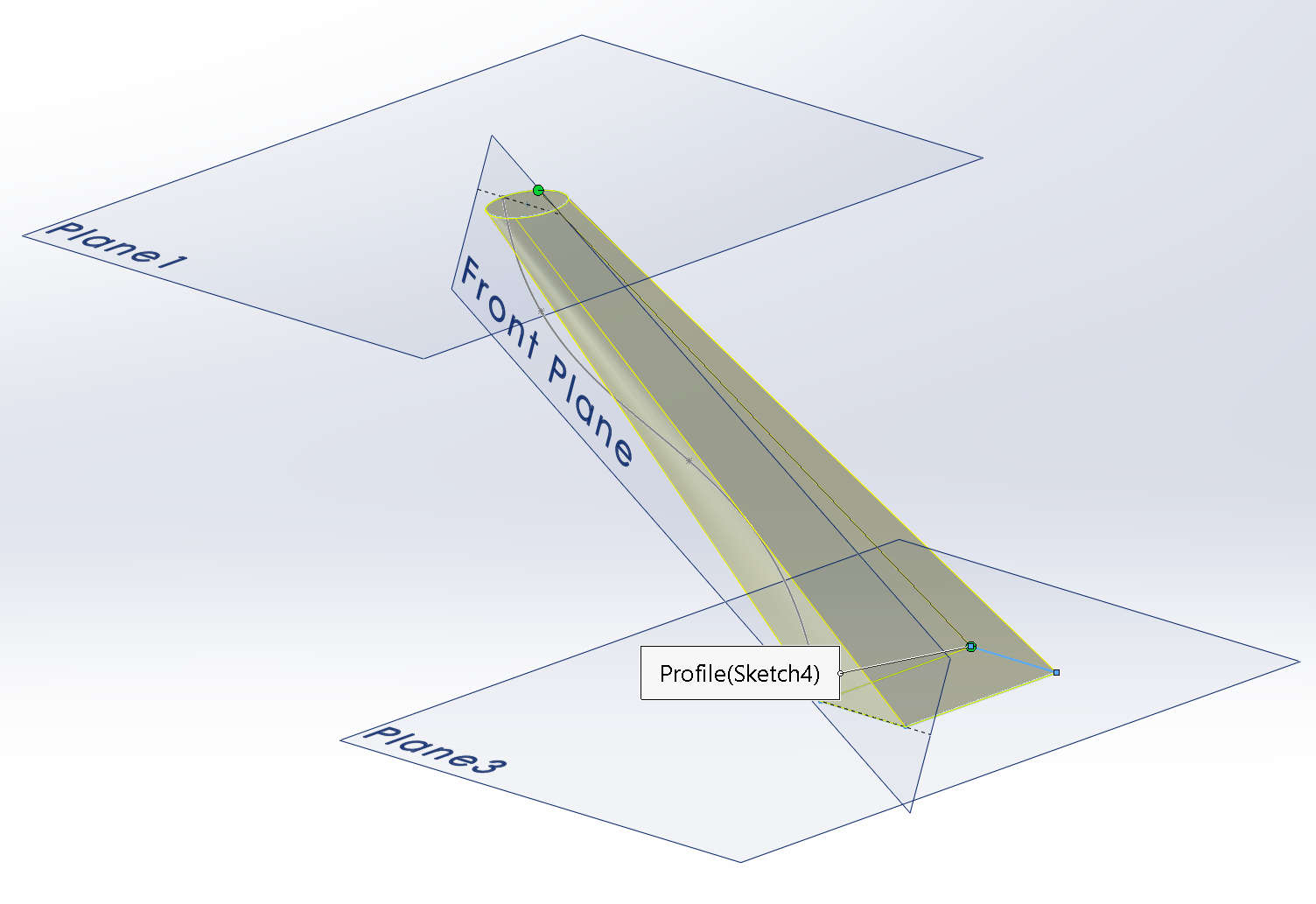 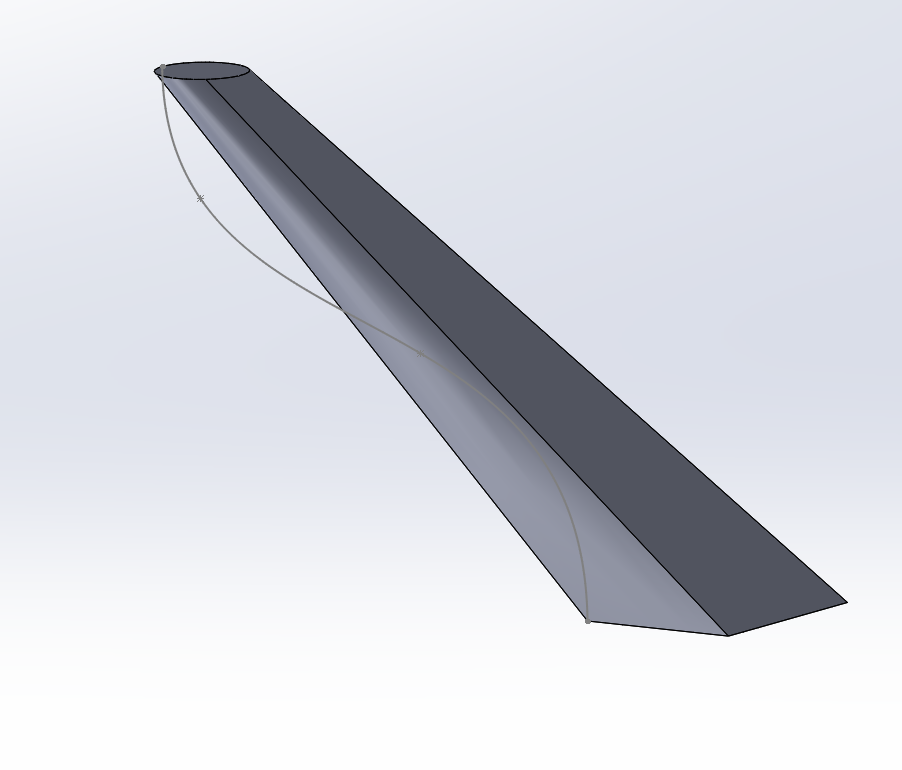 Ken Youssefi
Mechanical Engineering Dept.
10
Loft using a guide curve
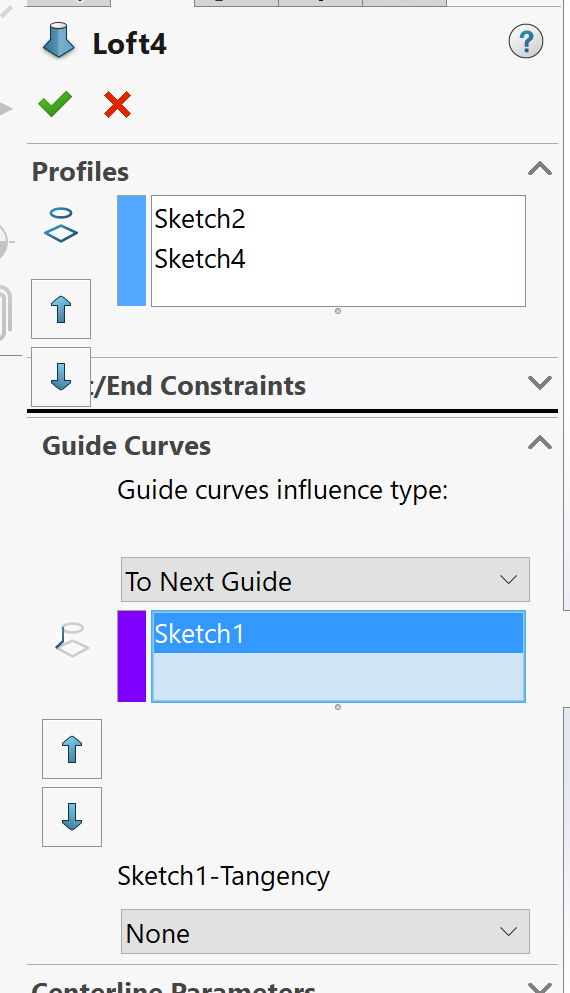 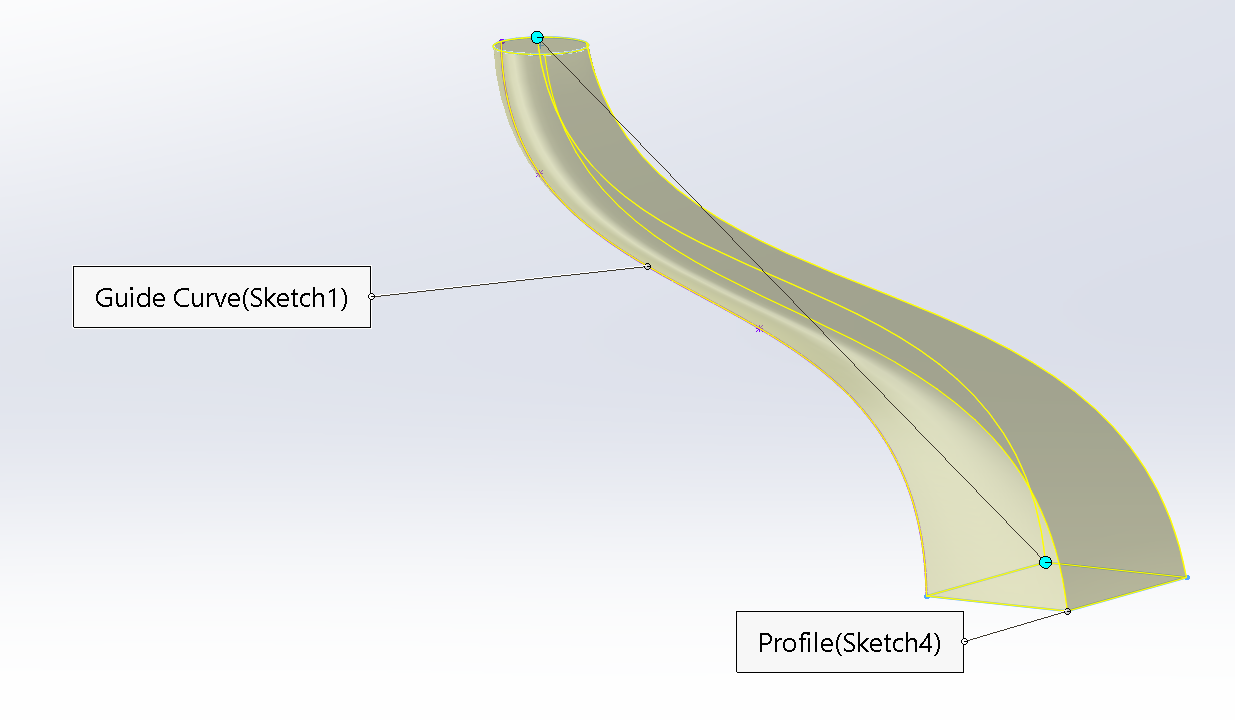 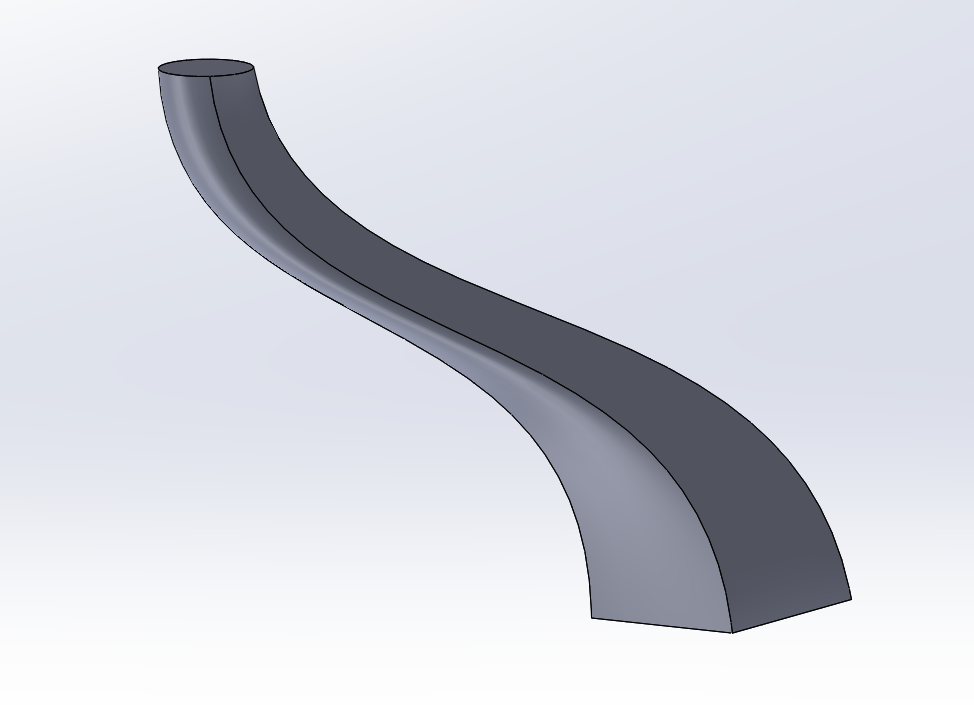 Ken Youssefi
Mechanical Engineering Dept.
11
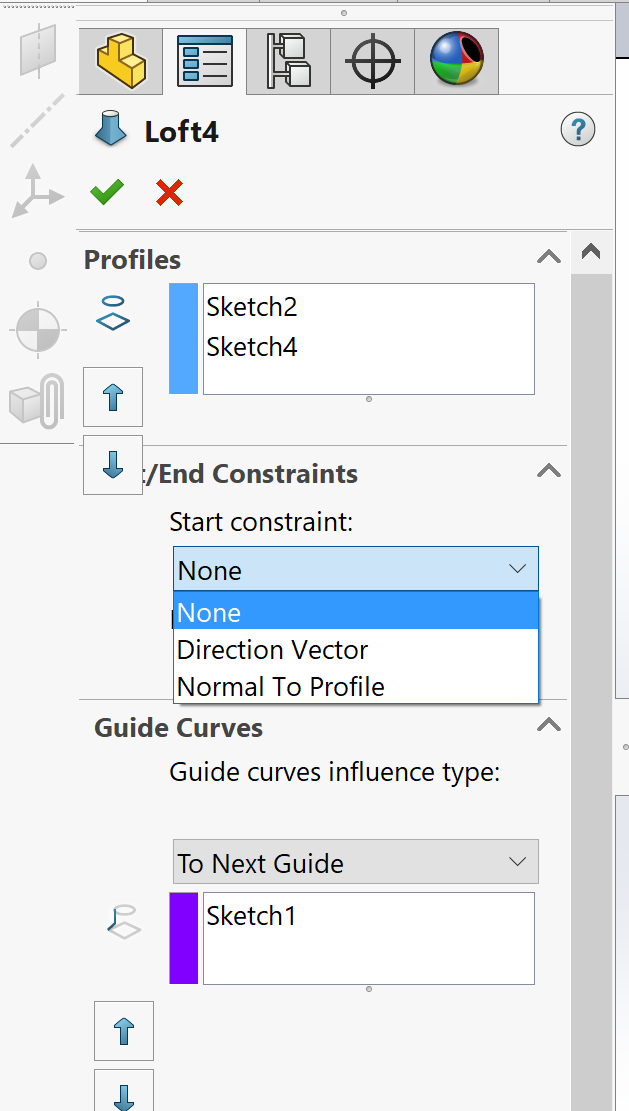 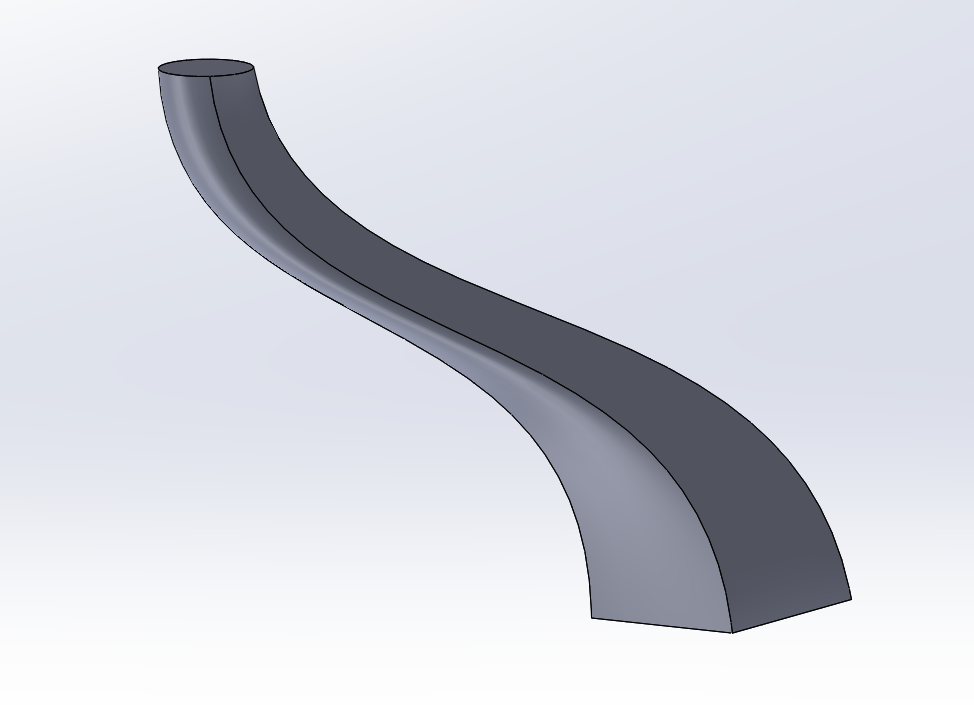 None or normal to Profile with 0 angle at both ends
End Constraints
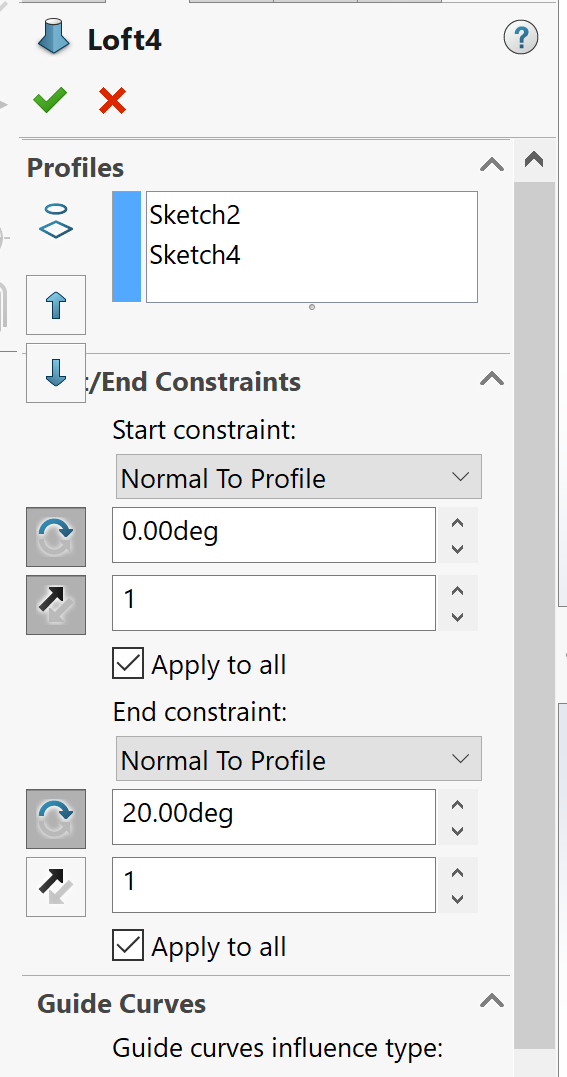 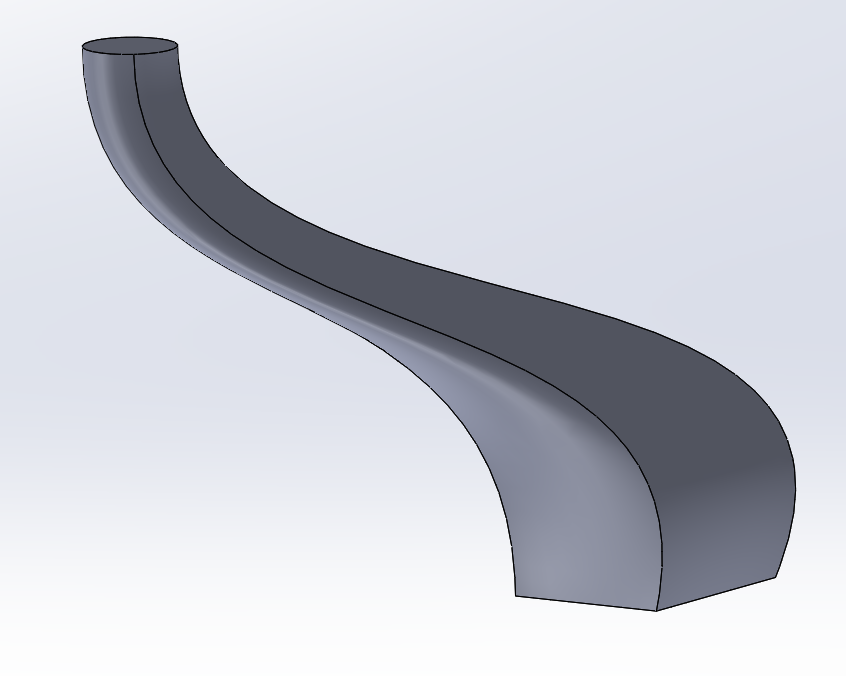 Normal to Profile with 0 angle at top but 20o at the bottom
Ken Youssefi
Mechanical Engineering Dept.
12
Loft Command in SW
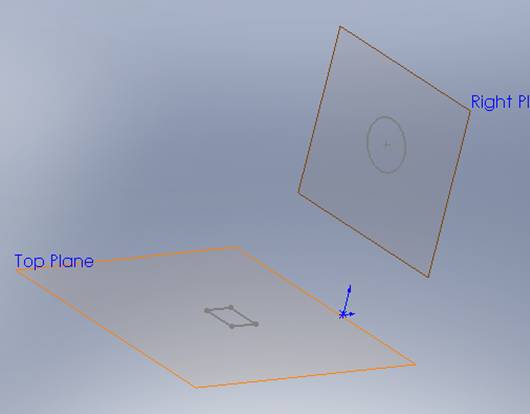 Profile normal to the plane at one end
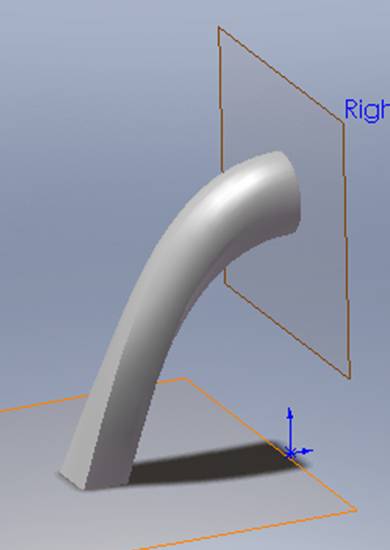 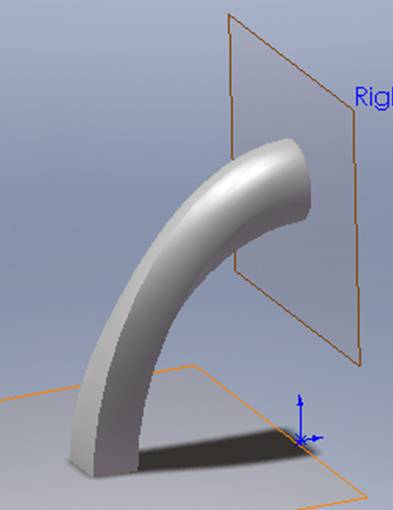 Profile normal to the plane at both ends
Ken Youssefi
Mechanical Engineering Dept.
13
Loft Command in SW
Loft using a single Guide Curve.
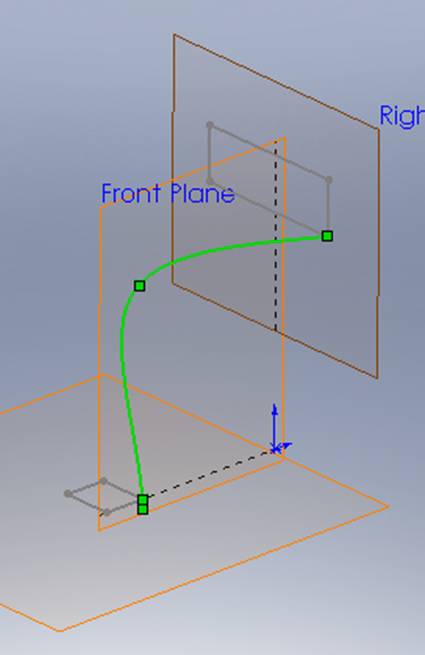 Profile
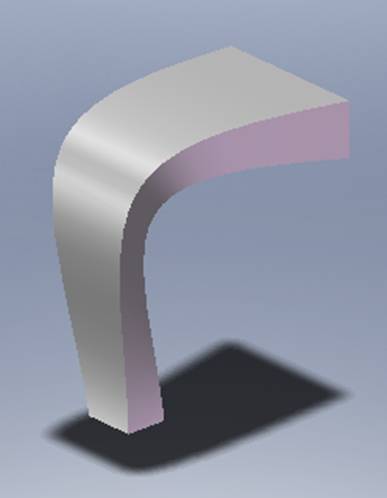 Guide, 3D sketch
Profile
Ken Youssefi
Mechanical Engineering Dept.
14
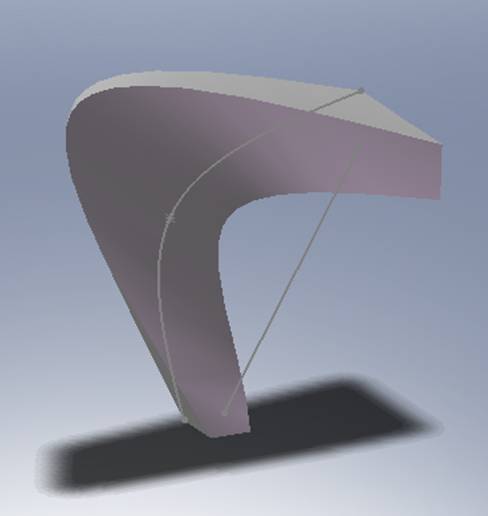 Guides 1,2
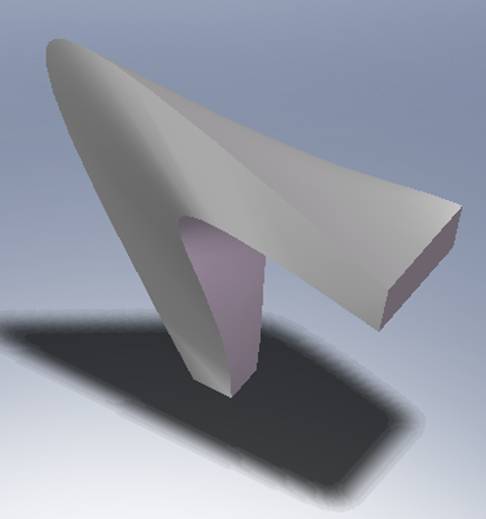 Guides 1,2,3
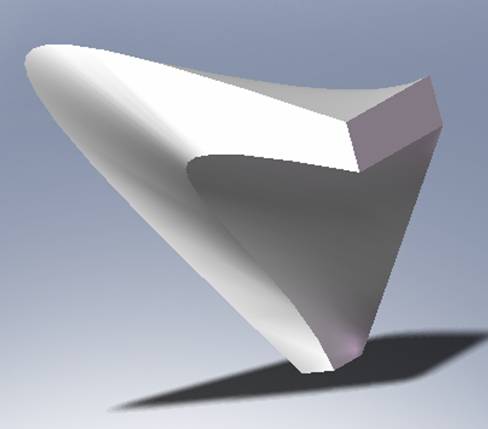 Guides 1,2,3,4
Loft Command in SW
Loft using 4 Guide Curves.
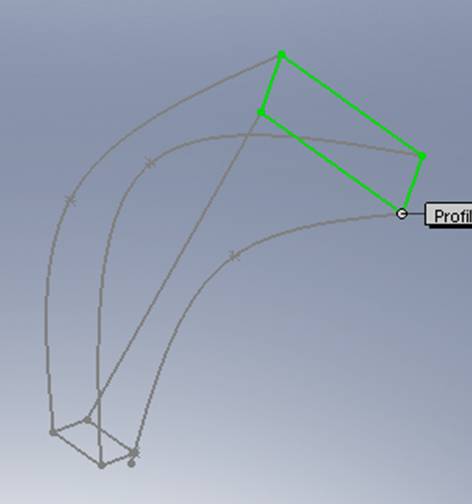 Guide 3
Guide 4
Guide 2
Guide 1
Ken Youssefi
Mechanical Engineering Dept.
15
Loft Command in SW
Merging a Loft with a feature
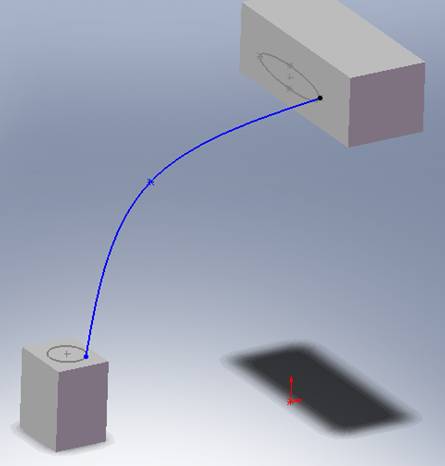 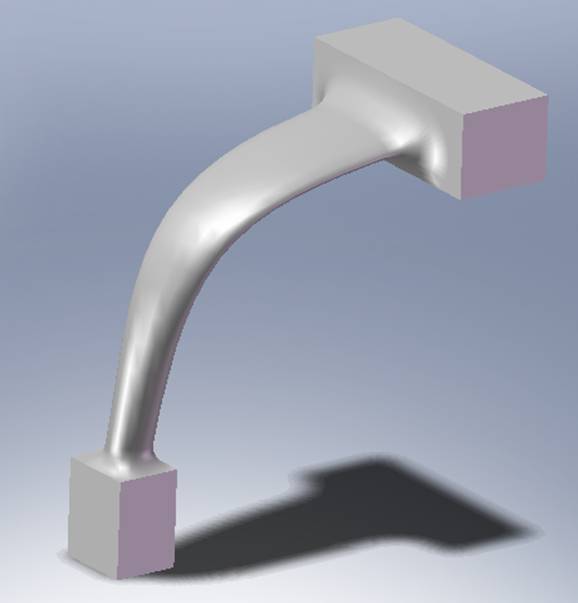 Ken Youssefi
Mechanical Engineering Dept.
16
Clicker Question 1
For the Loft command to work, which statement is true?
One profile and one path curve (guide) is required
B)  One profile and two path curves (guide) are required
C)  At least two profiles
D)  Multiple profiles and guide curves could be used
E)  C and D
Ken Youssefi
Mechanical Engineering Dept..
17
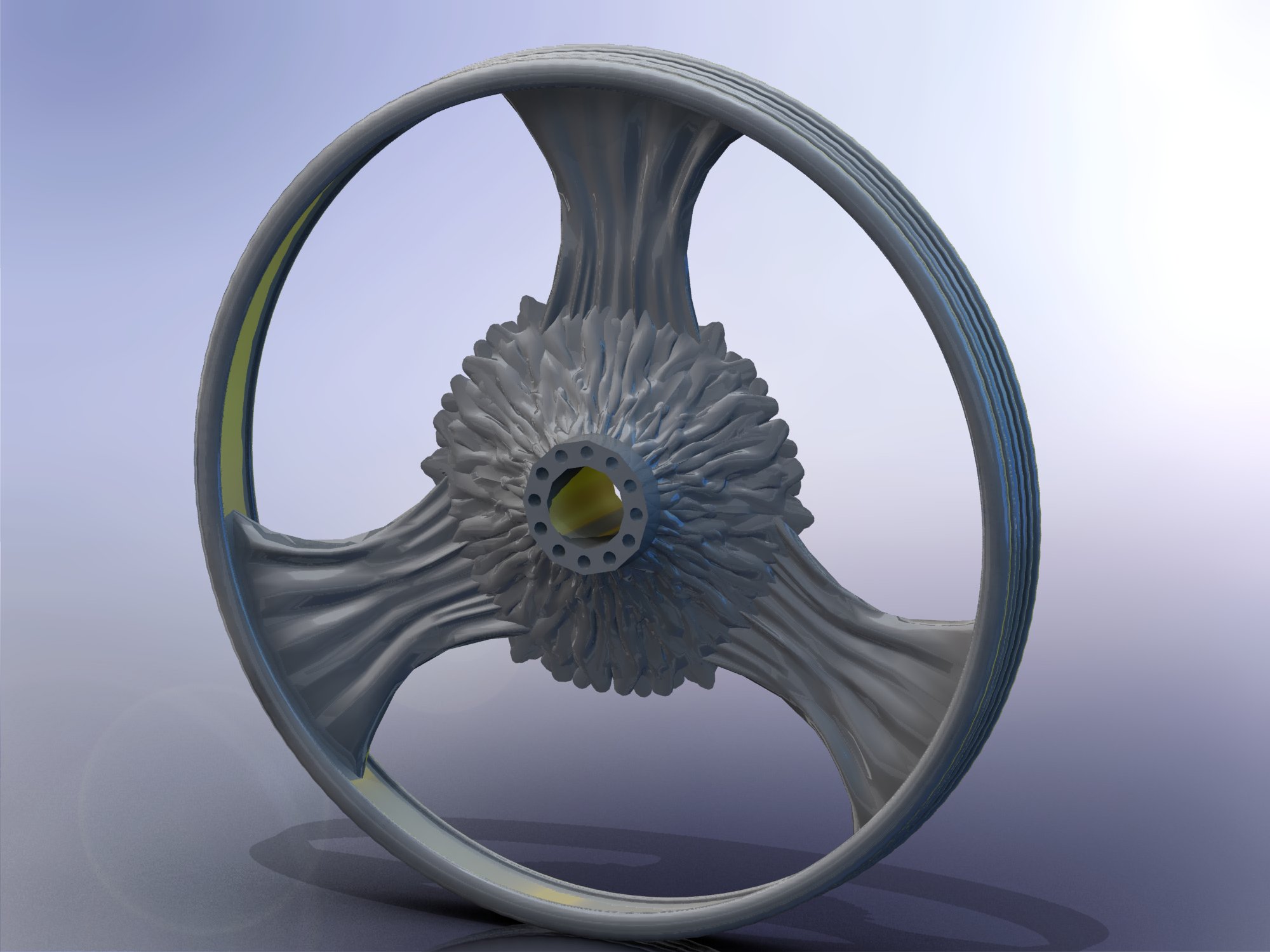 Ken Youssefi
Mechanical engineering Dept.
18
10 spline sketches on 10 planes .3 inches apart
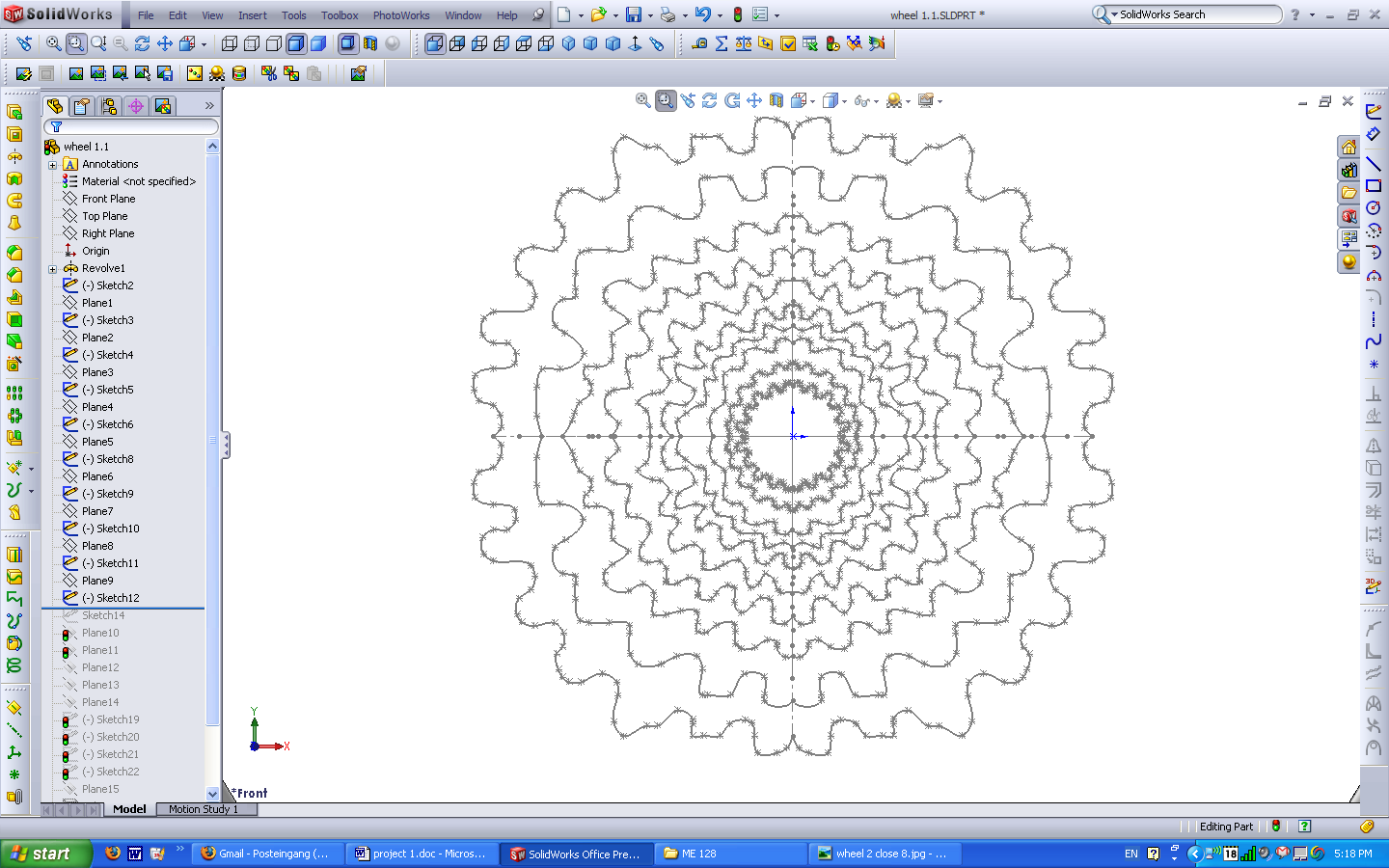 Ken Youssefi
Mechanical Engineering
19
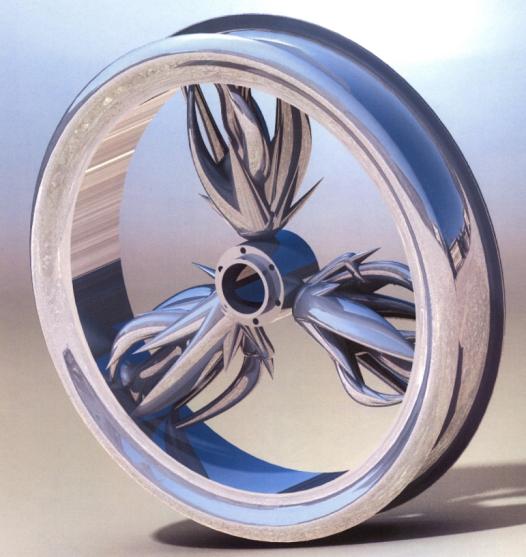 Ken Youssefi
Mechanical Engineering Dept.
20
Example
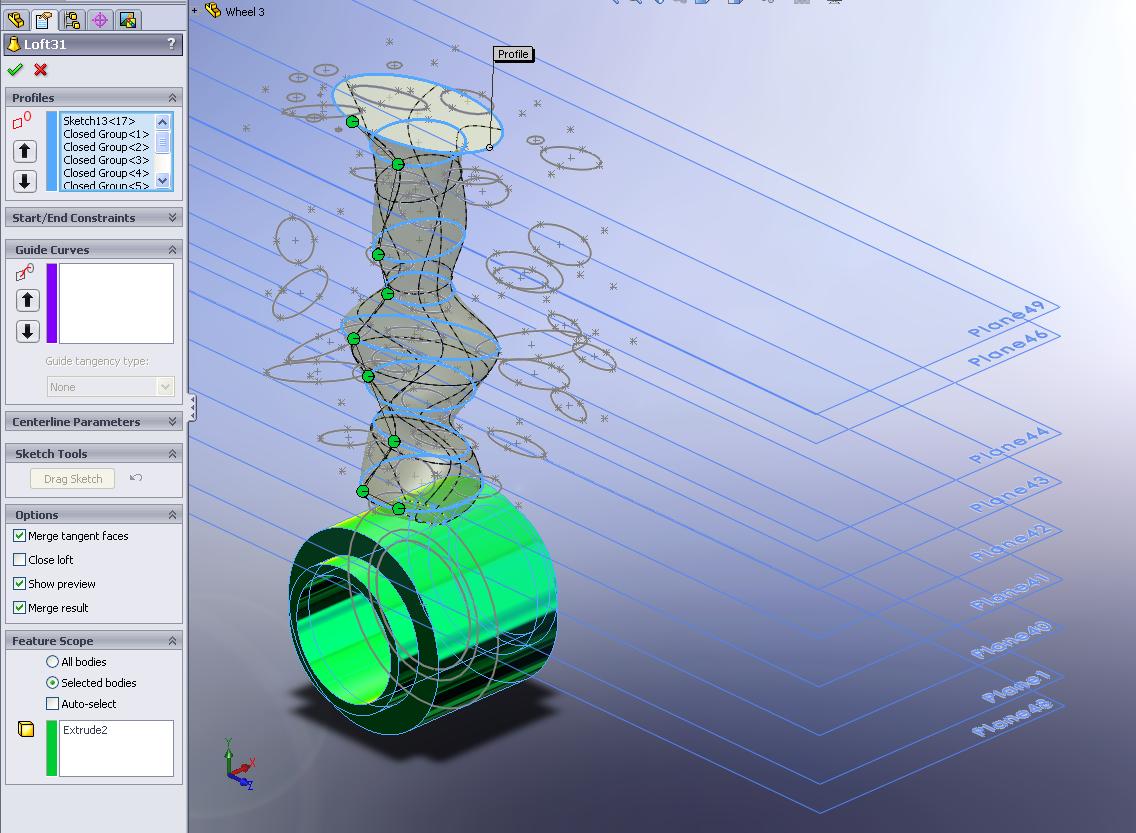 Ken Youssefi
Mechanical Engineering Dept.
21
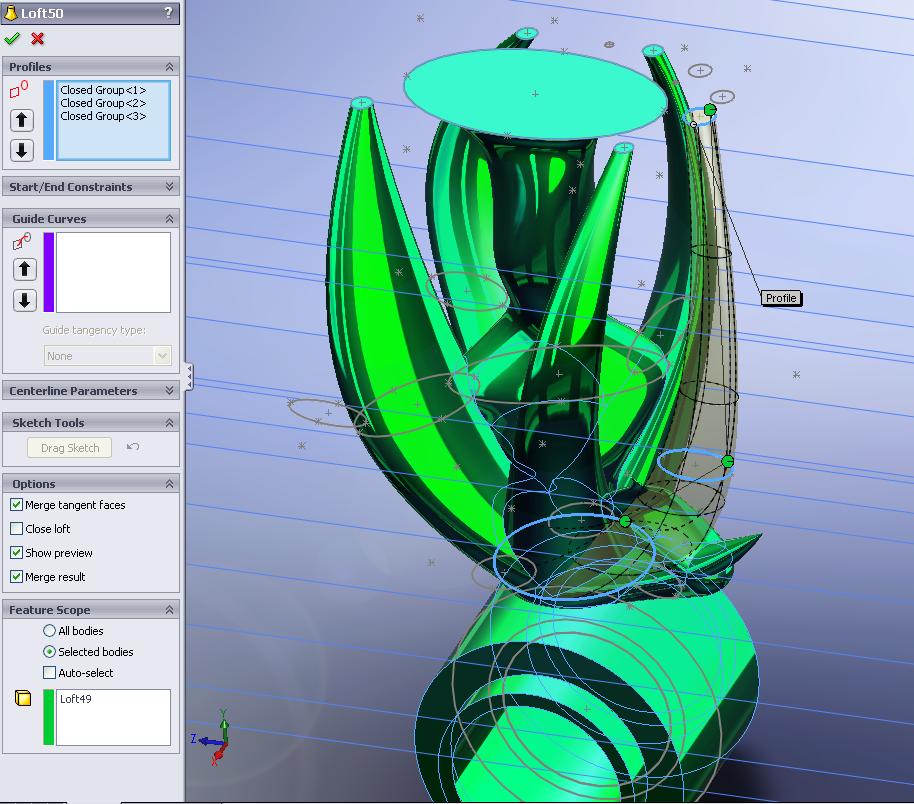 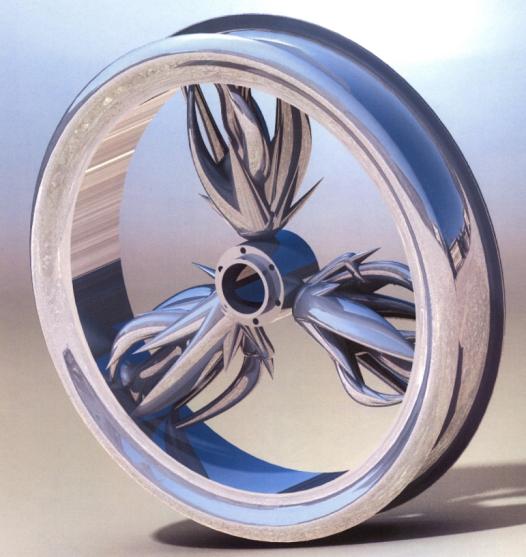 Ken Youssefi
Mechanical Engineering Dept.
22
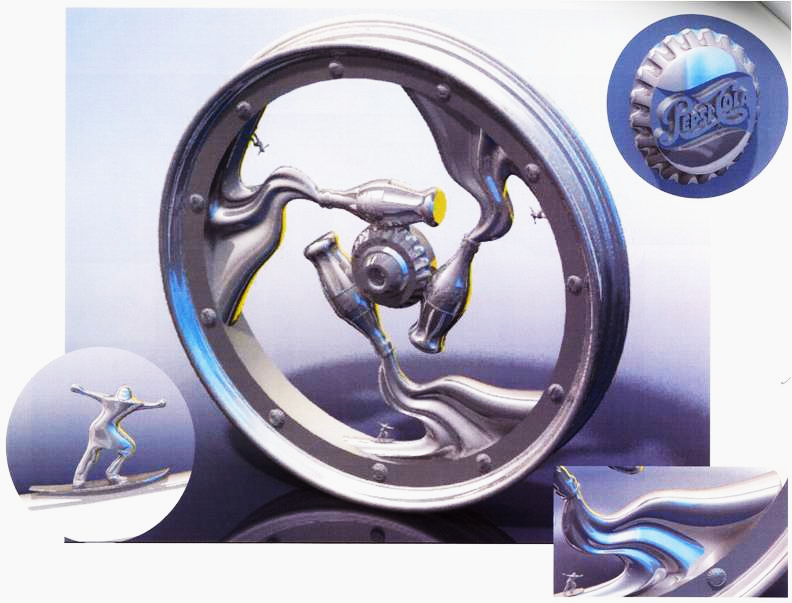 Ken Youssefi
Mechanical Engineering Dept.
23
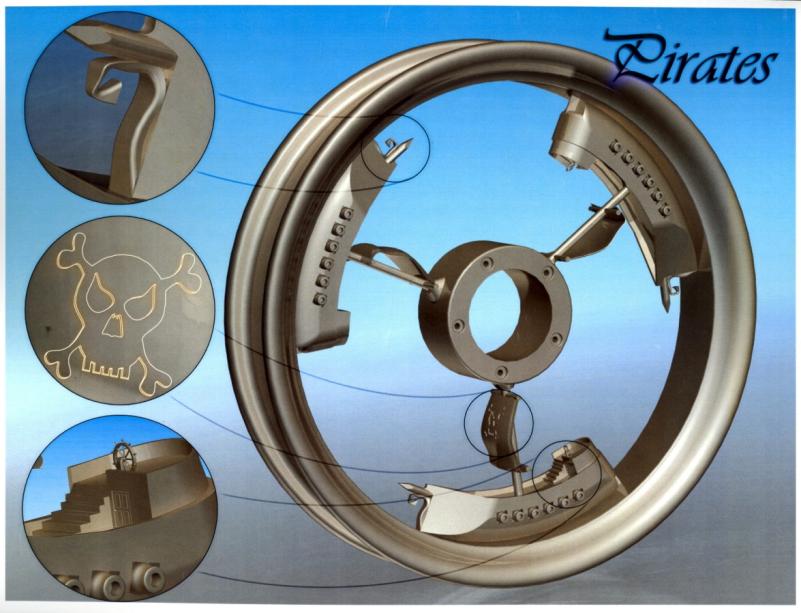 Ken Youssefi
Mechanical Engineering Dept.
24
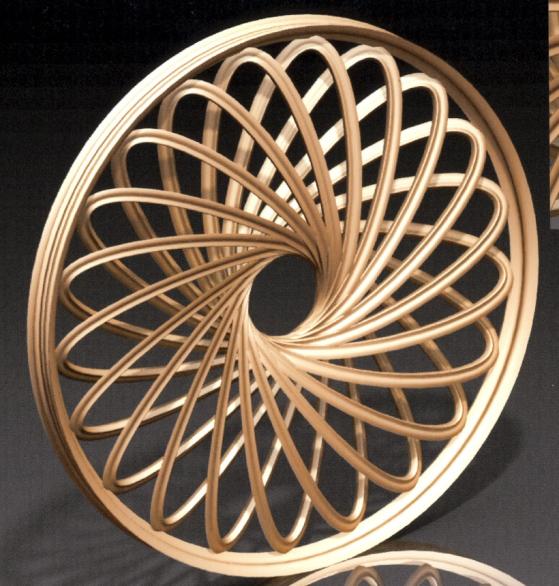 Ken Youssefi
Mechanical Engineering Dept.
25
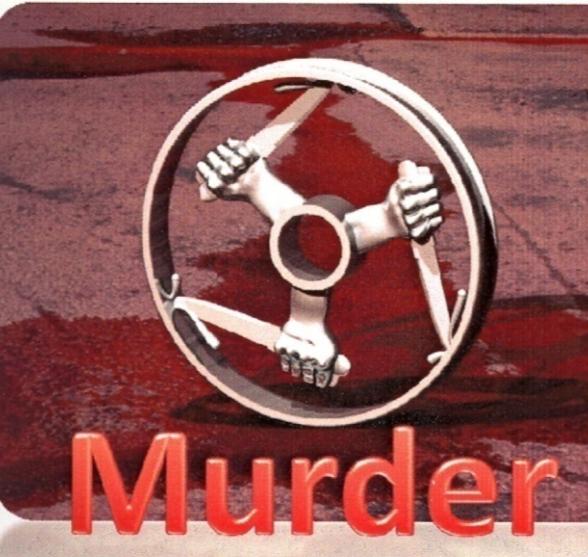 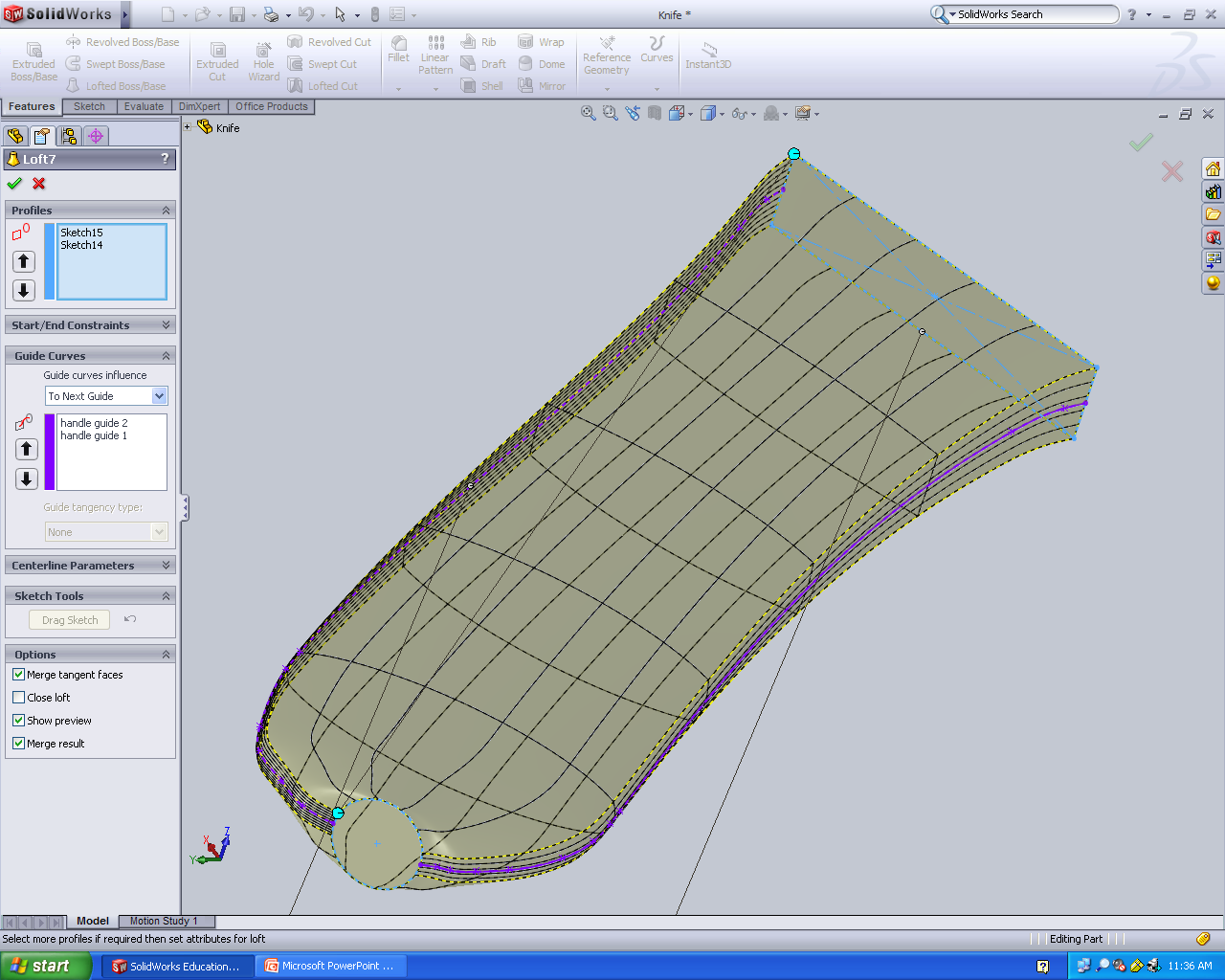 Knife handle
Ken Youssefi
Mechanical Engineering Dept.
26
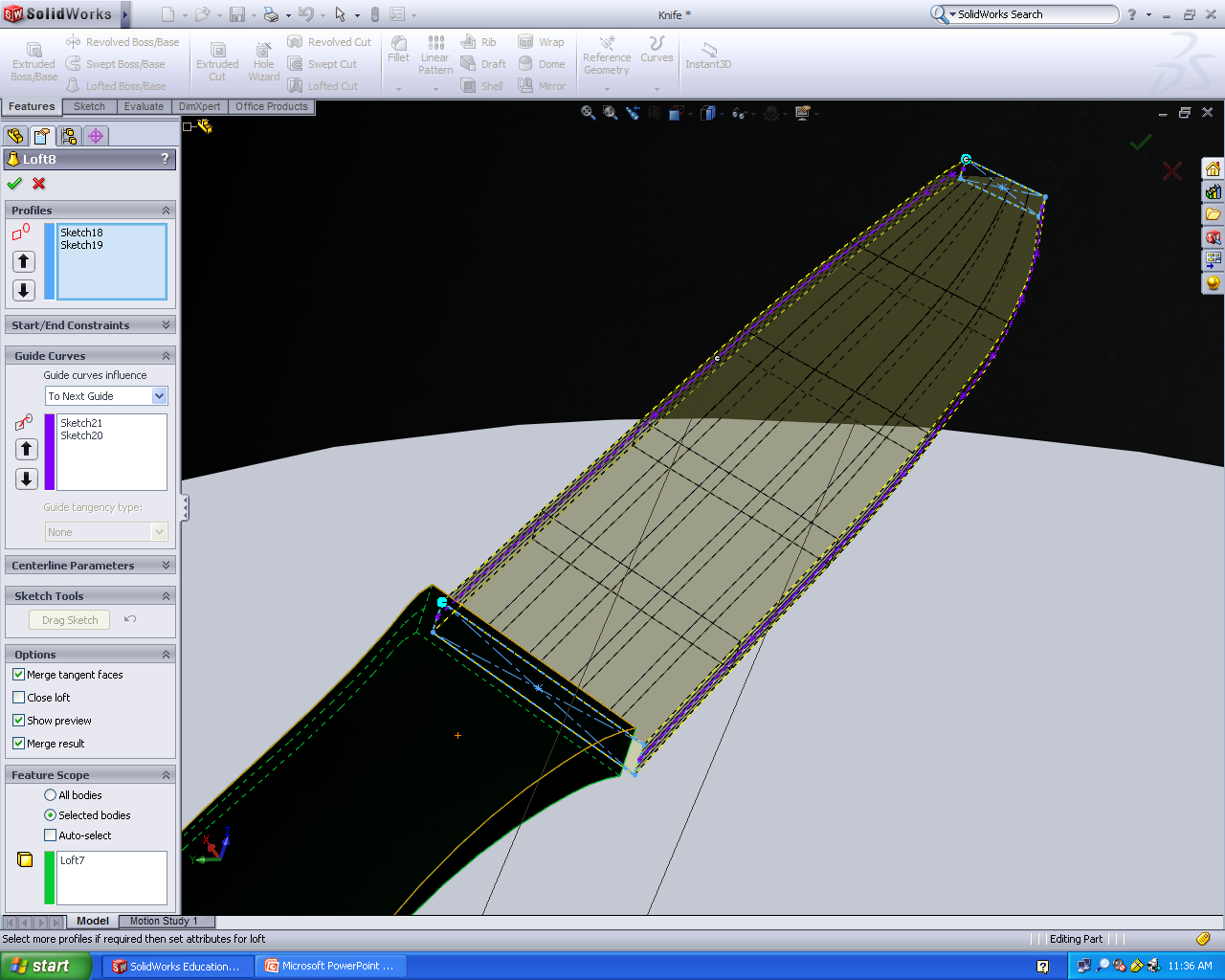 Knife blade
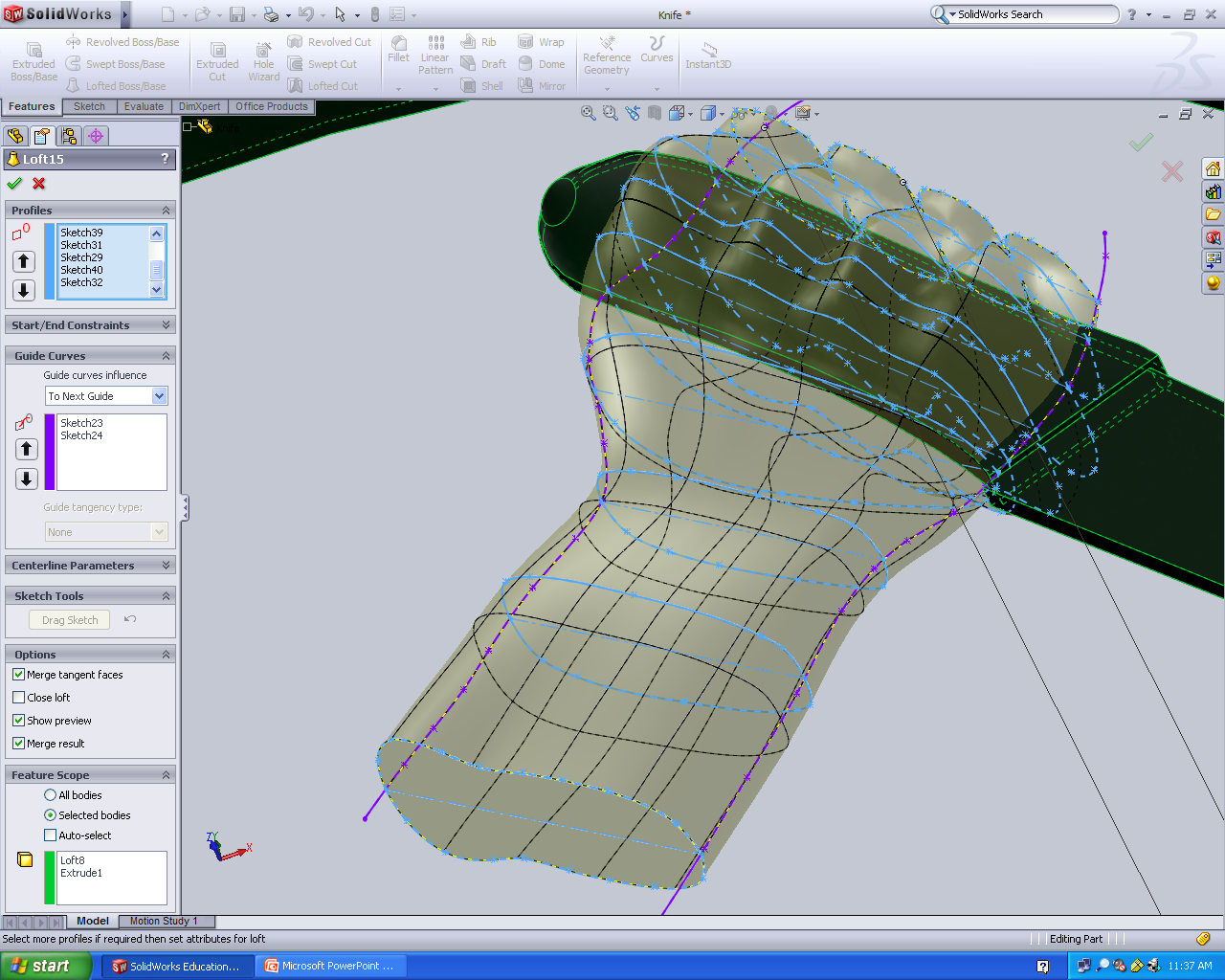 Hand and wrist
Ken Youssefi
Mechanical Engineering Dept.
27
Clicker Question 2
Which of the following statement(s) is true?
Sweep requires one profile and two paths
B)  Sweep requires one profile and one path
C)  Loft requires at least two profiles and one path
D)  Guide curves could be used in both Sweep and Loft
E)  B, C and D
Ken Youssefi
Mechanical Engineering Dept..
28